Комплексное психолого  – педагогическое    сопровождение детей с ограниченными возможностями здоровья и инвалидностью.
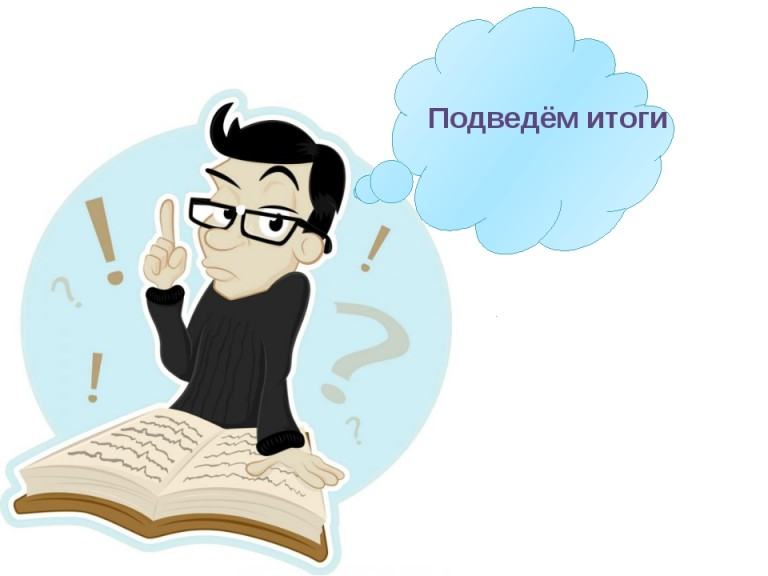 Наталья Николаевна Журавлева
заведующий МБКДУ 
« Психолого –медико –педагогическая комиссия»
В основе прогресса лежат не столько   перемены, 
сколько традиции.
                                                                                             Д. Сантаяна
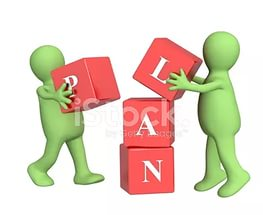 Современная статистика
из 100% новорожденных во всех субъектах Российской Федерации 87%  -  дети с патологией ЦНС.   Примерно около 35 % обучающихся начальной школы имеют трудности в обучении и нуждаются в своевременном психолого – педагогическом  сопровождении. В России более 100 000 детей имеют статус «ребенок  с ОВЗ»;
 в Пермском крае примерно 483 000 обучающихся имеют статус детей с ОВЗ;
 на территории Соликамского городского округа  на 01. 09. 2017 г.   955 воспитанников ДОО и  обучающихся имеют  статус детей  с ОВЗ.
Актуальные подходы в работе с детьми с ОВЗ
меняется сама система образования, которая требует новых подходов, методов, форм обучения детей с особыми образовательными потребностями в условиях образовательных организаций.
 Отмечается серьезное продвижение в обеспечении качественного и доступного образования для детей, имеющих различные трудности в развитии, обучении, социализации,   а также детей с ОВЗ и инвалидностью. 
Утратило свою силу специальное (коррекционное) образование по видам обучения. Нет «необучаемых» детей, все дети обучаемы вне зависимости от характера и степени выраженности имеющихся у них нарушений психофизического развития.
Активно внедряются инклюзивные практики обучения. Обучение детей с ОВЗ осуществляется по АООП  НОО и ООО с учетом каждой нозологии.
Широко практикуется дистанционное образование.
Обучение  по индивидуальному учебному плану.
Создана достаточная нормативно-правовая база -
-  регламентирующая обучение лиц с ОВЗ, инвалидностью.
Действует Федеральный закон «Об образовании в Российской Федерации», где впервые введены такие понятия, как «ребенок с ограниченными возможностями здоровья», «инклюзивное образование», «адаптированная  основная общеобразовательная программа».  
В данном законе есть отдельная статья 79, посвященная вопросам создания специальных условий для получения образования лицами с ограниченными возможностями здоровья.
ФГОС НОО обучающихся с ОВЗ
С 01.09 2016 года внедрены и  реализуются федеральные государственные стандарты для обучающихся с ОВЗ и умственной отсталостью (интеллектуальными нарушениями). 
    Утверждены и внесены в реестр  примерные  адаптированные основные  общеобразовательные программы отдельно для каждой  из девяти категорий обучающихся с ОВЗ, учитывающие различные возможности интеллектуального развития обучающихся (от уровня, сопоставимого с условно нормативным, до уровня, сопоставимого с глубокой, тяжелой умственной отсталостью).
Основные направления в системе образования лиц с ОВЗ и  инвалидностью в Пермском крае.
Повышение качества образовательных услуг для детей с ОВЗ, детей-инвалидов;
повышение качества помощи детям с ОВЗ;
обеспечение гарантированного  уровня образования вне зависимости от характера и степени выраженности имеющегося у ребенка нарушения развития и повышение компетенций педагога;
развитие инклюзивных процессов в системе образования;
использование всех форм и видов поддержки ребенка с ОВЗ;
Данные направления  по сути являются ориентирами в развитии системы образования и последующей социализации детей с ОВЗ и инвалидностью в  современном обществе.
В настоящее время в городе Соликамске  обучение лиц с ОВЗ и инвалидностью   представлено следующими образовательными учреждениями:
классы обучающихся с ЗПР в структуре общеобразовательных организаций; 
 (учреждений),  в которых обучается 645 детей  в 49 классах – комплектах. От общего количества  обучающихся с ЗПР в начальной школе обучаются 275 человек в 22  классах – комплектах; в  основной школе -  350 человек в 27 классах – комплектах. Кроме того, 20 человек обучаются в условиях инклюзивного образования; 
- две специальные (коррекционные) общеобразовательные  школы для обучающихся с умственной отсталостью (интеллектуальными нарушениями), в которых обучаются 235 учеников в 30 классах – комплектах, из них 63 ребенка с глубокими интеллектуальными нарушениями.
Сравнительная статистика обучающихся с умственной отсталостью(интеллектуальными нарушениями) в разрезе последних 4-х лет:
При этом наблюдается увеличение детей со сложными интеллектуальными нарушениями.
Среди детей с ОВЗ особо выделяется категория детей с ЗПР, которая является  наиболее многочисленной  и неоднородной   по   своему составу. 

В последние четыре года наблюдается заметное увеличение классов - комплектов обучающихся с ЗПР по АООП. Это связано с увеличением численности обучающихся данной категории.
Сравнительная статистика обучающихся с ЗПР в разрезе последних  4-х лет:
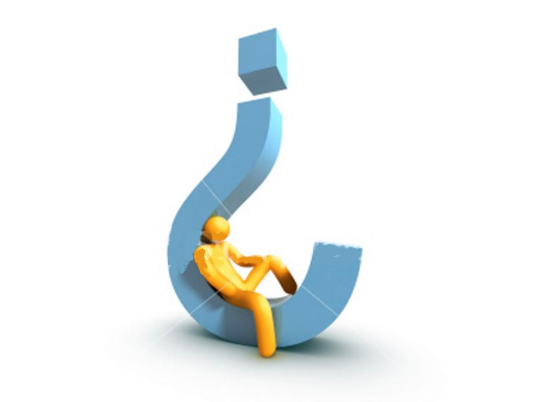 В 2016-2017 учебном году 48 обучающихся 1-ых классов с ЗПР, из них – 8 инвалидов, приступили к обучению по АООП НОО  в соответствии с ФГОС НОО обучающихся с ОВЗ.
Проведен  административными и педагогическими работниками анализ внутренних ресурсов:
финансовых, кадровых, материально – технических условий;
осуществлена разработка новых локальных нормативно – правовых  и регламентирующих документов;
разработаны  и  защищены   на ГНПЭС АООП НОО обучающихся с ЗПР и умственной отсталостью  (интеллектуальными нарушениями);
систематически проводится последовательная серьезная работа по обеспечению материально – технических условий образовательных организаций (безбарьерной среды, специального учебного оборудования);
 осуществлена и проводится в плановой последовательности  работа по  повышению квалификации педагогических  и административных работников   в рамках ФГОС;
ведется планомерная работа по обеспечению специальных условий образования лиц с ОВЗ и инвалидностью;
систематически осуществляется  подбор и подготовка квалифицированных кадров.
В 2017 -2018 УЧЕБНОМ ГОДУ
в рамках реализации ФГОС НОО обучающихся с ОВЗ приступили к обучению в 1-ом классе 17 обучающихся с ЗПР (1-ый год обучения); в 1-ых  дополнительных классах 67 обучающихся с ЗПР (2-ой год обучения). 
При этом на базе СОШ №1 с 01.09.2017г. был открыт   1-ый    класс  для обучающихся с тяжелыми нарушениями речи.  Обучение детей данной категории осуществляется в соответствии со Стандартом, по варианту 5.2.
 На сегодняшний день 41 обучающийся с   умственной отсталостью обучается в соответствии с ФГОС в С(К)ОШ  для обучающихся с ОВЗ.
.
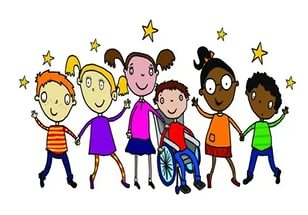 Важным и приоритетным направлением  в современных условиях является развитие системы комплексного  психолого – педагогического сопровождения детей с ОВЗ, детей с инвалидностью в образовательных организациях.
В соответствии с требованиями ФГОС для обучающихся с ОВЗ определены конкретные формы  и содержание работы специалистов, осуществляющих  сопровождение обучающихся данной категории.
 Комплексная диагностика, развивающая и коррекционная деятельность, консультирование и просвещение педагогов, родителей, других участников образовательного процесса, деятельность по определению и корректировке компонентов индивидуальной коррекционной программы.  
    Механизмом реализации психолого – педагогического сопровождения и коррекционной работы является взаимодействие специалистов различного профиля  образовательной организации, обеспечивающее системное сопровождение детей с ОВЗ в образовательном процессе. Эффективно и технологично вся система психолого – педагогического сопровождения ребенка с ОВЗ может осуществляться только при наличии команды специалистов сопровождения, объединенных в психолого - медико –педагогический консилиум (ПМПк).
Состав ПМПк(ОО)
Председатель ПМПк(ОО) - заместитель директора по УВР(ОО);
Члены ПМПк:
педагог – психолог; 
учитель – логопед;
 учитель – дефектолог;
 социальный педагог; 
тьютор;
сурдопедагог;
 тифлопедагог.
Основные задачи  ПМПк (ОО):
выявление детей,  испытывающих трудности в обучении, развитии, социализации и адаптации обучающихся; 
 выработка рекомендаций по созданию оптимальных условий для преодоления трудностей в освоении ООП/ АОПП; 
мониторинг развития; 
освоения АООП и в случае необходимости внесение необходимых корректив;
обеспечение комплексного психолого – педагогического и социального сопровождения обучающихся; 
участие в разработке  и реализации АООП, программ коррекционно – развивающих курсов, программ индивидуального сопровождения.
Результаты деятельности ПМПк(ОО):
Основным результатом деятельности ПМПк(ОО) являются разработка и реализация программы индивидуального психолого-педагогического сопровождения обучающихся
В работе ПМПк по сопровождению обучающихся выделяется ряд последовательных этапов.
1.Диагностико – консультативный этап.
На данном этапе идет сбор первичной  информации о ребенке. Происходит встреча специалистов с учителем  (классным руководителем) класса, с  родителями ребенка для составления общей картины его учебной, эмоциональной, поведенческой деятельности в классе, изучается медицинская документация, анамнез, рекомендации ПМПК. Целью  на данном этапе является многоуровневая диагностика специалистами ПМПк с целью определения уровня развития каждого ребенка. По итогам  результатов диагностики каждый специалист заполняет представление на обучающегося и представляет на плановое заседание ПМПк.
Этапы:
2. Организационно – методический этап.  
По итогам планового  заседания ПМПк  вырабатывается решение о виде коррекционной работы, направлениях этой работы, рассчитывается суммарная нагрузка на ребенка, разрабатываются различные модели взаимодействия специалистов в каждом отдельном взятом случае. Назначается ведущий специалист. Составляется программа психолого - педагогического сопровождения.  Индивидуальная программа сопровождения обучающегося согласуется с родителями и подписывается ими.
Этапы:
3. Коррекционно – развивающий этап.
Формами проведения коррекционной работы на данном этапе являются:
индивидуально – коррекционная работа с ребенком  в специально оборудованном кабинете с логопедом, дефектологом, психологом;
педагогическая коррекция обучающихся: учитель – дефектолог проводит как индивидуальные, так и фронтальные занятия;
логопедическая коррекция: логопед осуществляет  коррекционное логопедическое воздействие с учетом структуры речевого дефекта каждого ребенка;
психологическая коррекция:  психолог осуществляет коррекционную работу с детьми по коррекции высших психических функций, эмоционально – волевых нарушений, развитию мотивационно – личностной сферы, повышению уровня их общего психологического развития, 
социальная коррекция заключается в том, что социальный педагог является координатором всех линий взаимодействия специалистов, педагогов и семьи, организует комплекс мероприятий по социальной защите обучающихся с особенностями развития.
Этапы:
4. Контрольный этап.
Проведение промежуточного ПМПк, где ведется обсуждение динамики  обучения и развития обучающихся с ОВЗ, обсуждаются имеющиеся трудности  в обучении, развитии и поведении, корректируются программы, вносятся дополнения, уточняются формы работы. При необходимости принимается коллегиальное решение о направлении детей со стойкой отрицательной динамикой на ПМПК с целью подбора специальных образовательных условий с учетом психофизического развития ребенка. Проводится консультативная работа с родителями и педагогами.
Этапы:
5. Итоговый этап.
По итогам учебного года проводится  итоговый (завершающий)  ПМПк с целью определения результатов работы специалистов, занимающихся сопровождением обучающихся с ОВЗ и инвалидностью. Дается оценка эффективности обеспечения специальных условий обучения, развития  обучающихся,  итоговой результативности реализации программ коррекционно – развивающих курсов.
Деятельность ПМПк ОО Соликамского городского округа.
На сегодняшний день во всех (17)  образовательных организациях нашего города созданы и успешно функционируют ПМП консилиумы (ПМПк), которые объединяют всех специалистов, педагогов, родителей и администрацию для решения вопросов развития, воспитания и обучения детей с особенностями развития, обеспечивают быстрое реагирование на любое изменение в психическом и физическом состоянии ребенка, что находит отражение в индивидуальной  психолого – педагогической программе сопровождения и режиме. Привлекают для решения проблем ребенка  межведомственные службы.
Сравнительный анализ обеспеченности ПМПк ОО (учреждений).
Позитивные тенденции:

Благодаря системной, последовательной деятельности дошкольных образовательных организаций и школ, ПМПК наблюдается переход на раннее своевременное выявление детей с особенностями  в развитии и обучении, что позволяет осуществить своевременный подбор образовательной программы каждому ребенку с особенностями в развитии перед началом школьного обучения. Согласитесь, коллеги, чем раньше начинается целенаправленная работа с ребенком, тем более полными могут оказаться коррекция и компенсация дефекта, а в некоторых случаях возможно предупреждение вторичных нарушений развития.
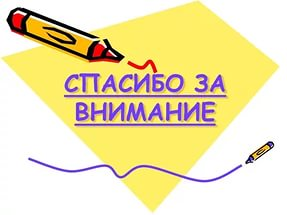